开学第一课
沪粤版八年级下册物理
CONTENTS
目录
力和机械
01
02
课程概述与学习目标
压强
03
04
运动和力
浮力
从粒子到宇宙
05
06
实验探究与互动环节
08
07
课后练习与巩固
01
课程概述与学习目标
教材内容整体把握
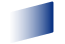 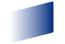 物理作为自然科学的基础学科，其基本概念如力、能量、动量等构成了理解自然界各种现象的基石，这些概念不仅在物理学领域内广泛应用，也渗透到了日常生活和科技发展中。
01
物理基础概念
物理学习强调通过实验和探究来掌握知识，这种方法能够激发学生的好奇心和探索欲，培养他们观察问题、分析问题和解决问题的能力，是提高科学素养的重要途径。
02
实验与探究方法
物理理论与现实生活紧密相关，通过将抽象的物理定律应用于具体问题的解决中，学生可以更好地理解和记忆这些定律，同时也能激发他们对物理学科的兴趣和热情。
03
理论联系实际
学习现状分析及要求
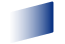 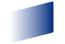 01
02
03
学生基础知识掌握情况
学习兴趣与动机激发
学习方法与习惯培养
在开始新学期的学习之前，了解学生对上学期物理知识的掌握程度是至关重要的。通过诊断测试或复习提问，教师可以评估学生们对基本概念和原理的理解深度，从而为新课程的开展提供依据。
激发学生的学习兴趣和内在动机对于提高教学效果有着不可忽视的作用。通过引入有趣的实验、生动的案例以及互动式教学方式，可以有效提升学生对物理学科的好奇心和探索欲，进而增强他们的学习动力。
良好的学习方法和习惯是学习成功的关键。教师应指导学生如何有效地进行课前预习、课堂笔记以及课后复习，同时鼓励他们积极参与讨论和实践，以培养自主学习和解决问题的能力。
学习兴趣和积极性提高
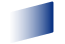 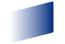 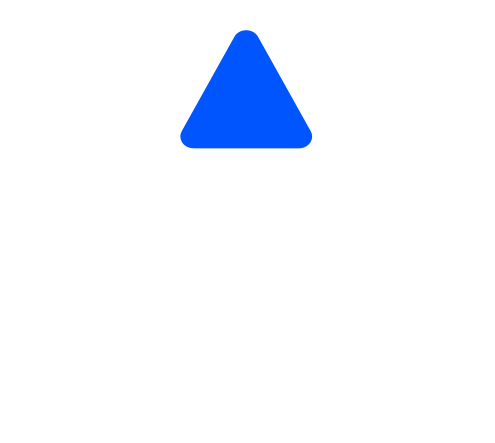 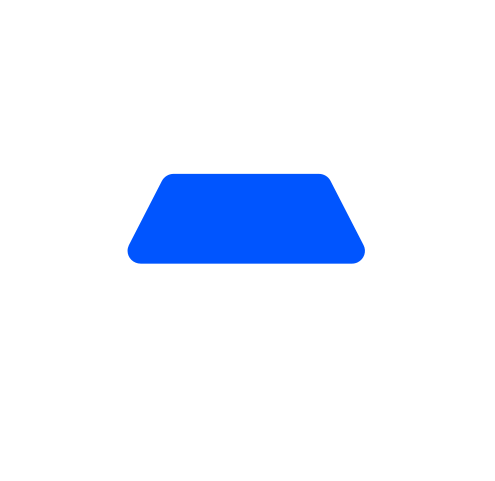 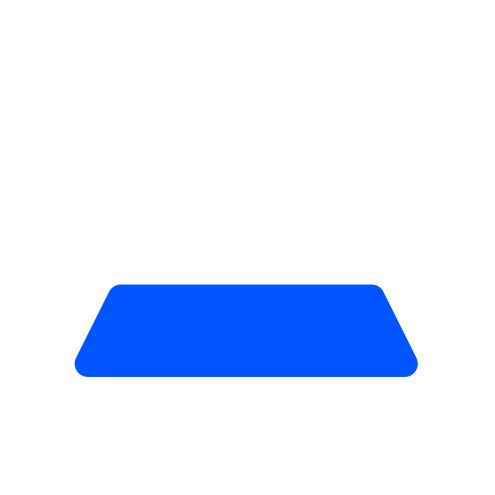 激发探索物理世界的热情
通过引入生动有趣的物理实验，让学生亲身体验物理规律的奥妙，从而点燃他们对物理学未知领域的好奇心和探索欲。
01
利用科技工具提升学习动力
结合现代教育技术，如虚拟实验室、互动软件等，使抽象的物理概念形象化，增强学生学习的主动性与参与度。
02
培养问题解决能力的重要性
03
通过解决实际生活中遇到的物理问题，培养学生运用所学知识分析问题和解决问题的能力，提高他们面对挑战的积极性。
02
力和机械
力基本概念
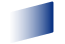 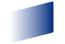 力的定义
01
力是物体间相互作用的量度，它既可以使物体运动状态发生改变，如加速或减速，也可以通过作用力与反作用力的平衡，使物体保持静止。
力的分类
02
根据力的性质和效果，可以分为重力、弹力、摩擦力等类型。每种力都有其独特的特点和应用范围，理解这些分类有助于更好地掌握力学知识。
力的测量
03
使用测力计等工具可以准确测量力的大小，这对于科学研究和工程技术至关重要。了解力的基本单位和测量方法，是学习物理的基础之一。
力
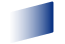 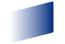 01
02
03
力的测量单位
力的合成与分解
力的定义与分类
力是物体间相互作用的结果，它能够改变物体的运动状态。根据作用效果的不同，力可以被分为多种类型，如重力、弹力和摩擦力等，每种力都有其独特的产生机制和表现形式。
力的测量单位是牛顿，这是国际单位制中用于表示力的大小的单位。通过使用测力计等工具，我们可以准确地测量出不同物体之间作用力的大小，从而在科学研究和实际应用中进行精确计算。
当多个力作用于同一物体时，可以通过力的合成来得到一个等效的合力；相反地，一个力也可以被分解为几个分力。这种力的合成与分解不仅有助于简化问题的处理，也是解决物理问题的重要方法之一。
弹力 力的测量和表示
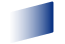 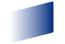 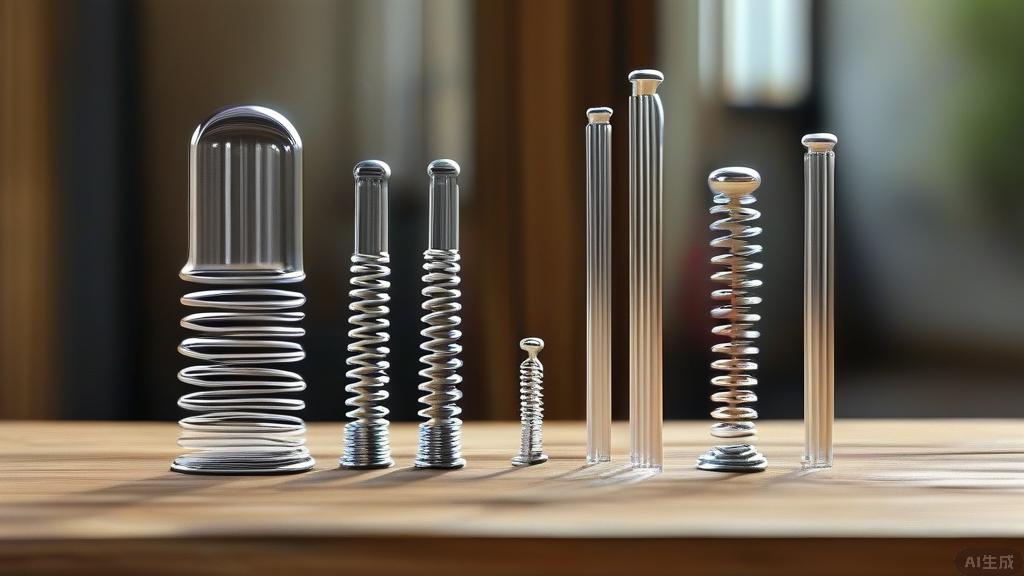 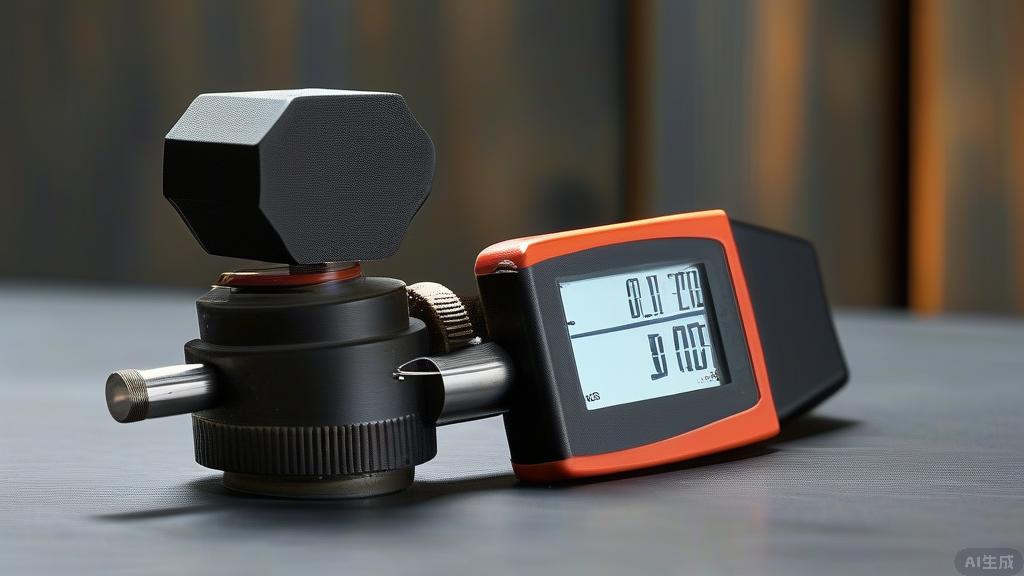 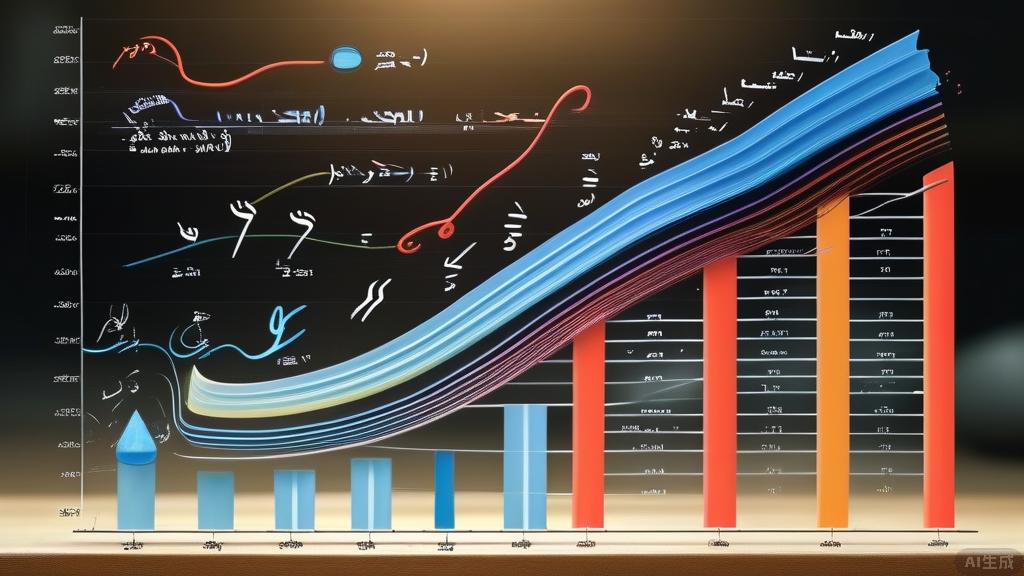 弹力的定义与特性
弹力的测量方法
弹力的表示方式
弹力是物体因形变而产生的力，其特点是作用力和反作用力同时存在，且大小相等、方向相反。在弹簧等弹性体中，弹力的大小与形变量成正比，体现了胡克定律的基本原理。
弹力的测量通常使用测力计或弹簧秤，通过读取仪器上的刻度值来获得力的大小。在实验中，需要确保测量工具的准确性和稳定性，以保证数据的真实性和可靠性。
弹力可以用图表、公式和文字等多种方式表示。在图表中，可以通过绘制力随时间变化的曲线来直观地展示弹力的变化规律；在公式中，可以使用数学表达式来精确计算弹力的大小；在文字描述中，可以详细阐述弹力的产生原因、作用效果以及影响因素等。
重力
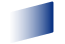 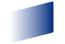 01
03
02
重力在日常生活中的应用
重力的定义与特性
重力的大小和方向
重力是地球对物体的吸引力，它使得物体向地心方向运动。这种力无处不在，无时不有，它是维持地球生态系统稳定的重要因素之一。
重力的大小与物体的质量成正比，与距离平方成反比。其方向始终指向地心，无论物体处于地球上的任何位置，都会受到重力的作用。
重力在我们的日常生活中无处不在，如行走、跳跃等动作都离不开重力。同时，重力也被广泛应用于各种机械设备中，如起重机、电梯等。
摩擦力
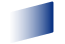 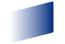 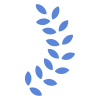 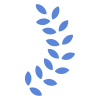 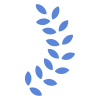 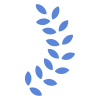 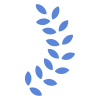 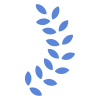 01
02
03
摩擦力的定义
摩擦力的种类
摩擦力的应用
摩擦力是两个相互接触的物体在相对运动或试图相对运动时产生的阻碍力，这种力量的大小与两物体间的接触面材质、粗糙程度以及正压力等因素有关。
摩擦力根据作用方式可分为静摩擦力和动摩擦力。静摩擦力发生在物体试图移动但尚未移动时，动摩擦力则是在物体实际移动过程中产生的阻力，两者均对机械运动产生影响。
在日常生活中，摩擦力有着广泛的应用，如车辆制动系统依赖摩擦来减速停车，走路时鞋底与地面的摩擦帮助人们前进，这些应用都体现了摩擦力在实际生活中的重要性。
杠杆
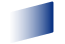 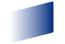 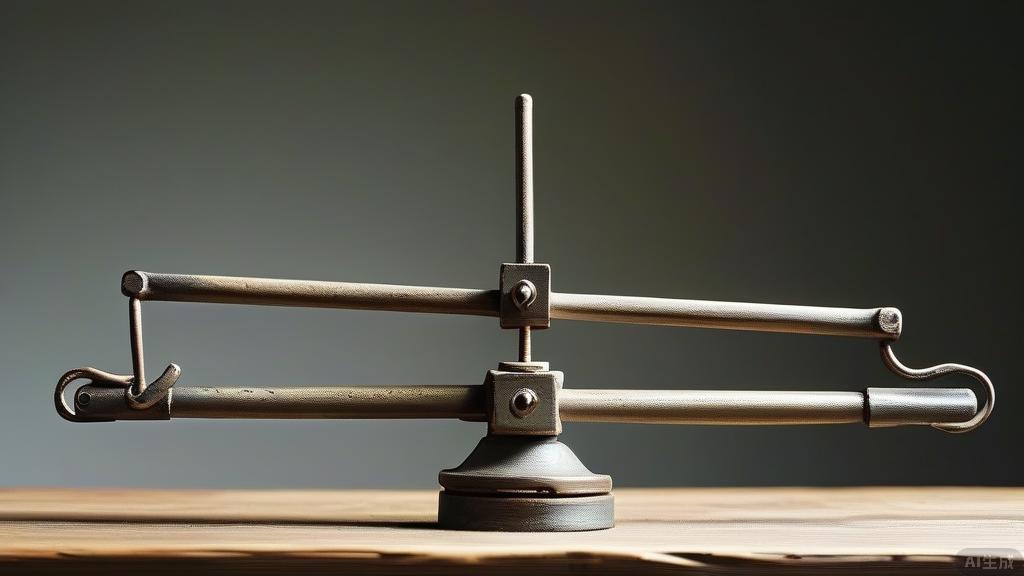 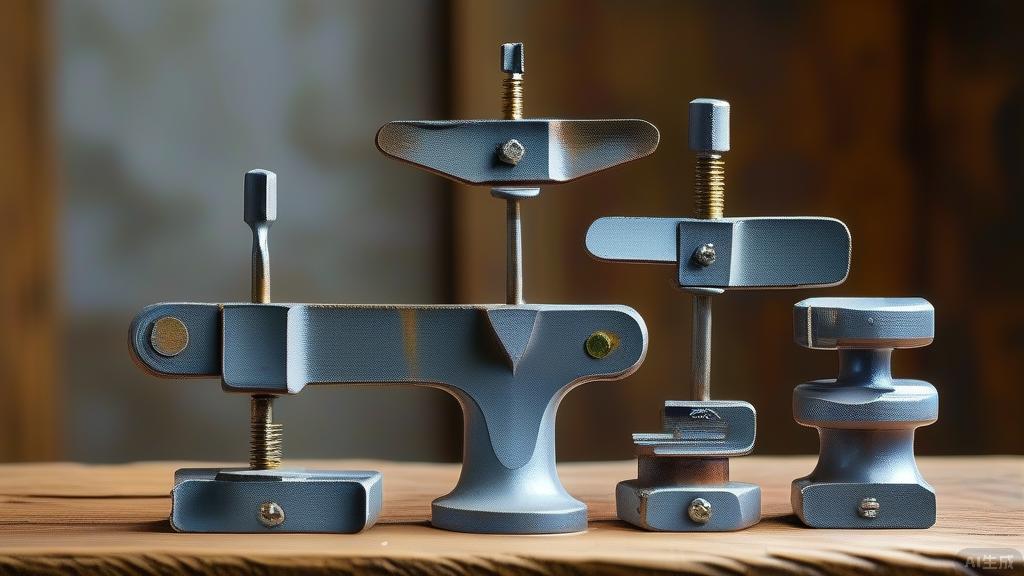 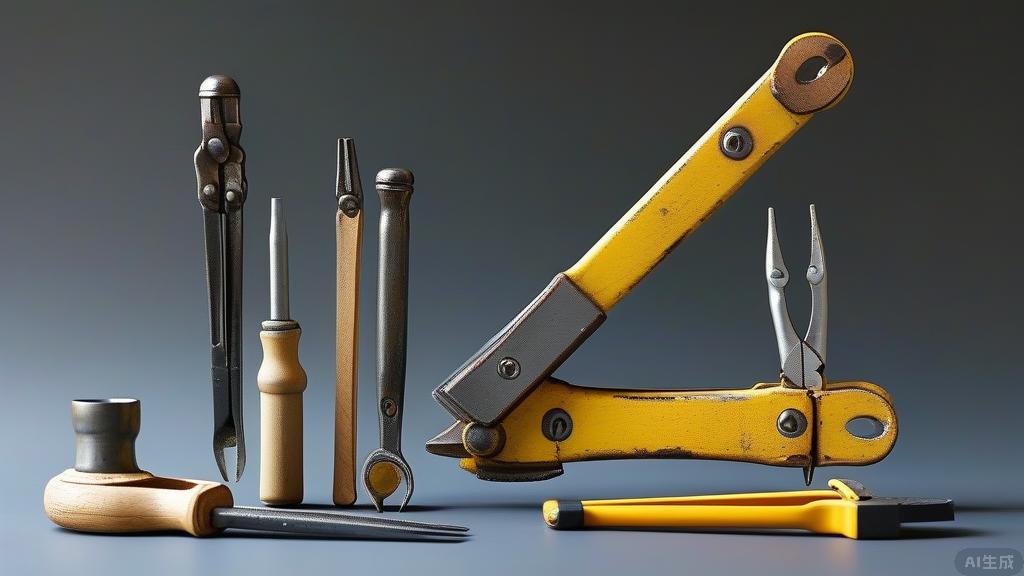 杠杆的定义
杠杆的类型
杠杆的应用
杠杆是一种简单机械，通过一个固定点（支点）来转动一根刚性杆，以达到平衡状态。它利用力的作用点和支点之间的距离差来放大或减小力的效果。
根据力的作用点、支点和负载的位置关系，杠杆可以分为三类：第一类杠杆、第二类杠杆和第三类杠杆。每种类型的杠杆都有其特定的应用场景和效果。
杠杆在日常生活中有广泛的应用，如剪刀、钳子、起重机等都是利用了杠杆原理。这些工具的设计使得我们在使用较小的力就能移动较大的物体，极大地提高了效率。
滑轮
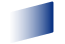 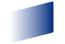 滑轮由一个轮轴和固定在轮轴上的绳索或链条组成，其核心工作原理是通过改变力的作用方向来减少所需施加的力量，体现了机械优势的基本原理。
01
滑轮的基本构造
根据使用方式的不同，滑轮分为定滑轮、动滑轮以及复合滑轮等类型，每种类型的滑轮都有其独特的应用场景，如起重、运输等，极大地提高了工作效率。
02
滑轮的种类及应用
滑轮系统通过改变力的方向和大小，实现了力的传递和分配，其背后的力学原理涉及到杠杆定律和能量守恒定律，是理解和掌握简单机械运作的关键。
03
滑轮系统的力学原理
03
运动和力
运动的描述
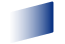 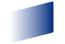 运动是物体位置随时间的变化，它包括平动、转动和振动等形式。在物理学中，理解运动的本质对于分析力与能量的转换至关重要。
01
运动的基本概念
根据运动的性质和特点，可以将运动分为直线运动、曲线运动、等速运动和变速运动等。每种类型的运动都有其特定的物理规律和数学描述方法。
02
运动的分类
描述运动时，常用的物理量包括速度、参照物、运动和静止等。这些量不仅能够量化运动的状态，还能帮助我们预测未来的运动趋势。
03
运动的描述方法
运动的快慢 速度
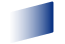 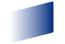 01
02
03
速度的定义与意义
平均速度与瞬时速度
速度变化的影响因素
速度是衡量物体运动快慢的物理量，它不仅反映了物体在单位时间内通过的距离，还揭示了力的作用效果和能量转换的效率，是理解运动规律的基础。
平均速度描述了物体在某一段时间内的整体运动状态，而瞬时速度则精确到某一时刻的运动情况。两者相辅相成，帮助我们从不同角度分析物体的运动特性。
物体的速度变化受多种因素影响，包括作用力的大小、方向以及物体的质量等。这些因素共同作用，决定了物体加速度的大小和方向，进而影响其运动状态的改变。
牛顿第一定律 惯性
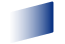 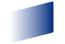 01
02
03
惯性现象解析
惯性与日常生活
牛顿第一定律概述
牛顿第一定律，又称为惯性定律，揭示了物体在不受外力作用时保持静止或匀速直线运动的性质。这一定律是现代物理学的基石之一。
惯性是物体保持其运动状态不变的特性。当外力突然消失时，物体将保持其当前的速度和方向不变，直到被其他力改变。
惯性在日常生活中无处不在，如汽车刹车时的乘客前倾、旋转陀螺的稳定旋转等。理解惯性有助于我们更好地应对各种动态情况。
同一直线上二力的合成
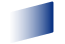 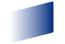 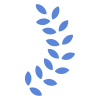 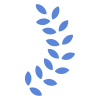 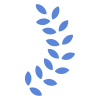 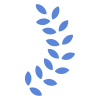 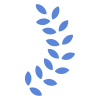 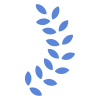 01
02
03
二力的合成原则
同向力的合成
反向力的合成
在物理学中，当两个力在同一直线上作用时，它们可以合成一个单一的合力。这个合力的大小等于两个力的大小之和或差，方向则取决于这两个力的方向是相同还是相反。这一原则帮助我们简化了力的分析过程，使得解决实际问题更为直接和高效。
如果两个力在同一直线上且方向相同，它们的合成非常简单，只需将两个力的大小相加即可得到合力的大小，合力的方向与原来两个力的方向相同。这种情形常见于推拉物体或多个物体共同作用在一个点上时，其效果等同于一个更大的力在作用。
当两个力在同一直线上但方向相反时，它们的合成表现为两个力的大小相减，得到的合力大小为两者之差，方向与较大的那个力一致。这种情况通常出现在平衡状态的物体上，例如静止在桌面上的书，桌面对书的支持力和书的重力就是一对反向力。
运动和力
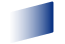 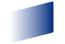 力是改变物体运动状态的原因，根据其作用效果和性质可分为多种类型，如重力、摩擦力和弹力等。每种力都有其独特的特点和应用，理解这些分类有助于更好地掌握物理知识。
01
力的分类
牛顿三大定律是经典力学的基础，第一定律阐述了惯性的概念，第二定律描述了力与加速度的关系，第三定律则揭示了作用力与反作用力的相互关系。这些定律为我们理解运动规律提供了重要的理论支撑。
02
牛顿三大定律
在物理学中，运动具有相对性，即一个物体的运动状态取决于所选的参考系。通过学习运动的相对性，我们可以更好地理解物体在不同参考系下的运动情况，从而更准确地描述和分析运动现象。
03
运动的相对性
04
压强
压强
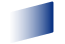 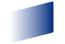 压强的定义与公式
影响压强大小的因素
压强的应用实例
压强是单位面积上受到的力的大小，反映了物体受力的均匀程度。其计算公式为：压强=力/面积，这一概念在物理学中极为重要，广泛应用于日常生活和工程技术中。
压强的大小不仅取决于作用力的大小，还与接触面积有关。当作用力增大或接触面积减小时，压强会相应增加；反之，则压强减小，这一规律对理解和控制压力有重要意义。
压强的概念在多个领域都有应用，如液压机的设计、飞机翼型的优化以及日常生活中的吸管使用等。通过对压强的合理运用，可以有效地提高工作效率和生活质量。
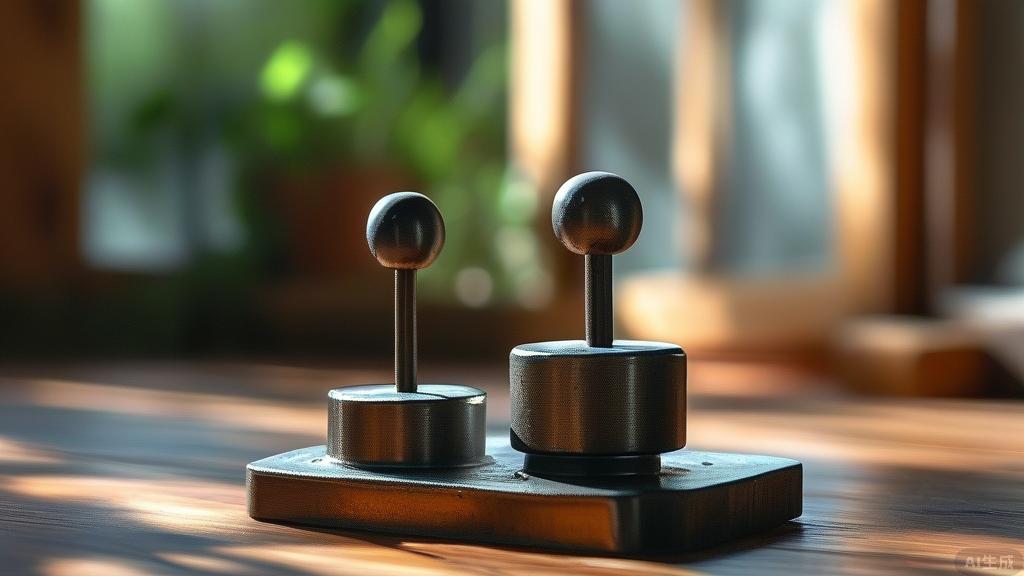 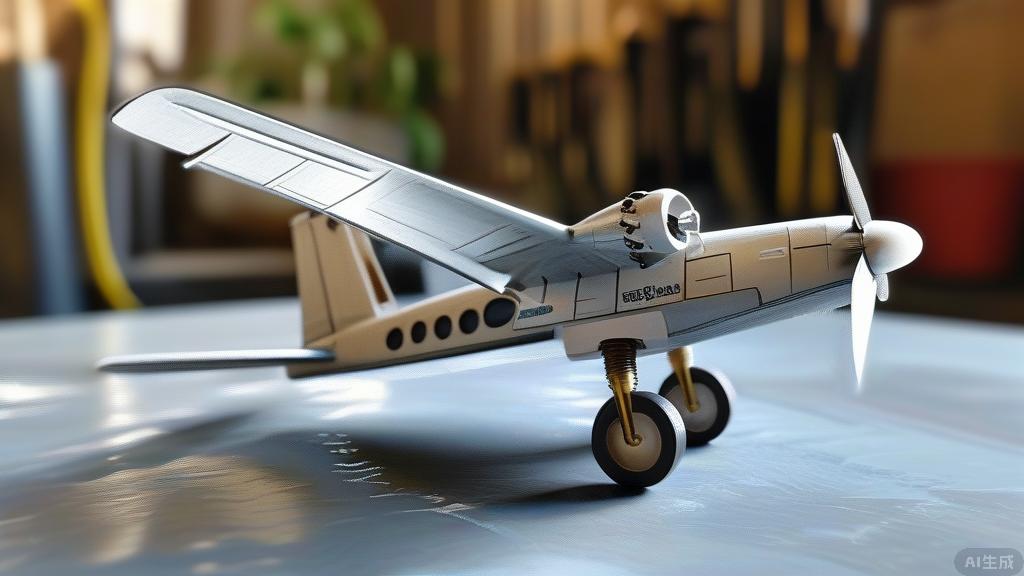 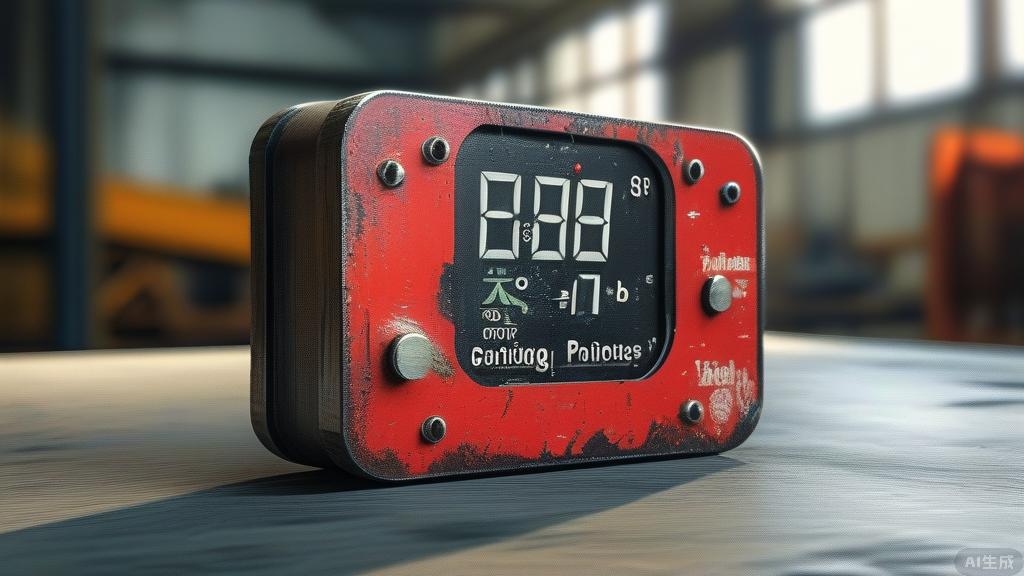 液体的压强
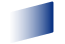 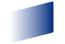 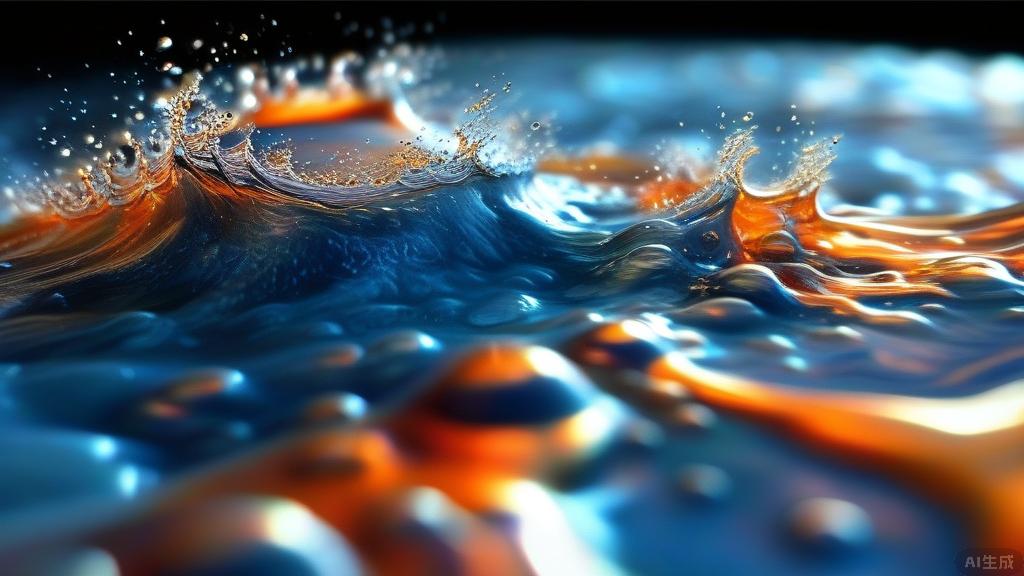 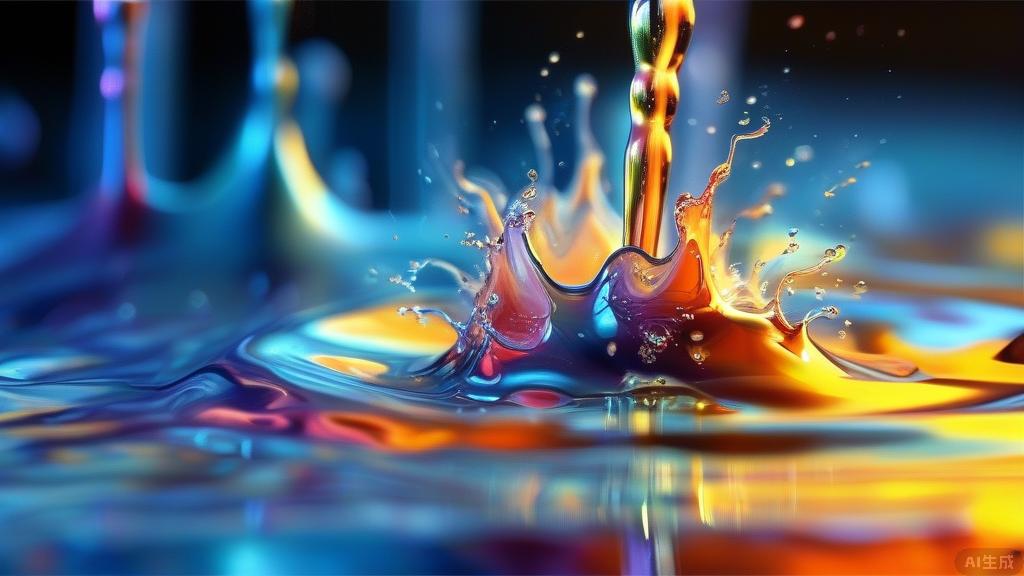 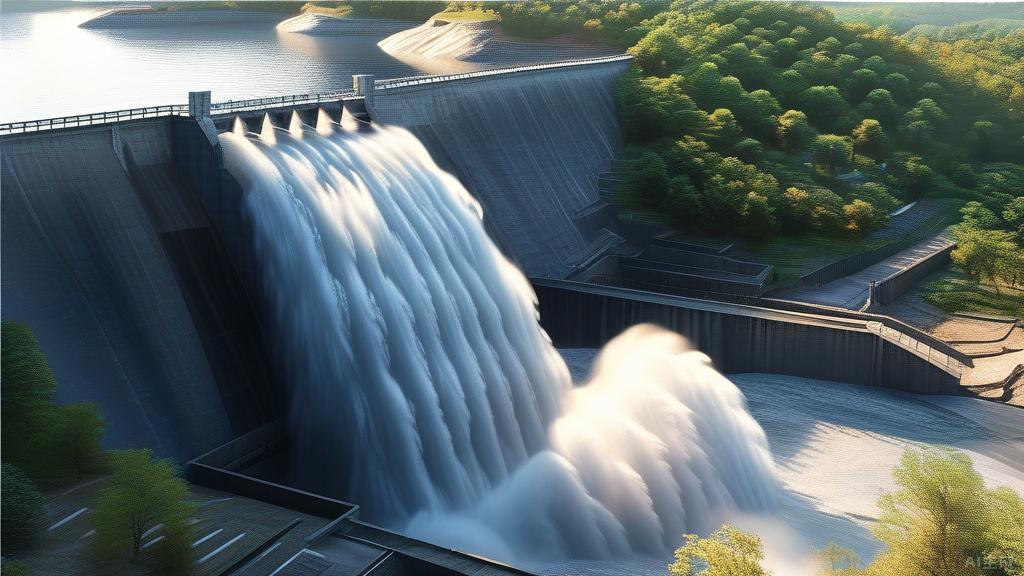 液体压强的定义
液体压强的计算方法
液体压强的应用实例
液体压强是液体对其接触面施加的力的大小，这种力量是由液体的重力作用产生的，其大小与液体的深度、密度以及重力加速度有关。
液体压强的计算需要知道液体的深度和密度，通过公式p=ρgh来计算，其中p是压强，ρ是液体的密度，g是重力加速度，h是液体的深度。
液体压强在日常生活中有很多应用，如潜水员在水下的压力感受，水坝设计中的水压力计算等，都是利用了液体压强的原理。
大气压与人类生活
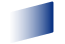 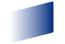 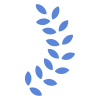 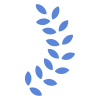 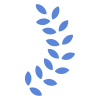 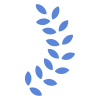 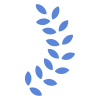 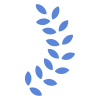 01
02
03
大气压在航空领域的应用
大气压强与天气变化
高海拔对大气压的影响
大气压强的波动是影响天气变化的直接因素之一，通过观测压强的变化，人们能够预测到即将到来的风暴、晴朗或阴雨等不同天气情况，从而做出相应的准备。
随着海拔的升高，大气压逐渐降低，这对人体尤其是未适应者可能产生不适感，如高原反应。了解这一现象对于高山攀登者和居住在高海拔地区的居民尤为重要。
飞机的设计和操作高度依赖于对大气压的理解和应用。飞行员需根据大气压调整舱内压力，确保乘客舒适及飞行安全，展示了大气压知识在现代交通中的重要角色。
跨学科实践 研究航天服
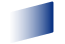 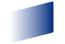 航天服的设计与原理
航天服的设计考虑到极端环境下的生存需求，包括真空、低温以及辐射等因素。其结构复杂，包含多层材料以提供必要的保护和舒适度，同时还需具备灵活性以适应宇航员的行动需要。
航天服的材料与技术
航天服的实际运用案例
航天服的材料选择和技术应用体现了跨学科的研究成果，如使用特殊聚合物和金属纤维增强耐用性和防护性。此外，航天服中集成的生命维持系统展示了生物医学工程在保障宇航员健康方面的重要作用。
通过分析不同任务中航天服的使用情况，例如国际空间站的日常维护或月球表面的探索活动，可以了解航天服在实际太空环境中的性能表现及其对任务成功的影响。
流体的压强和流速的关系
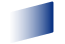 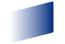 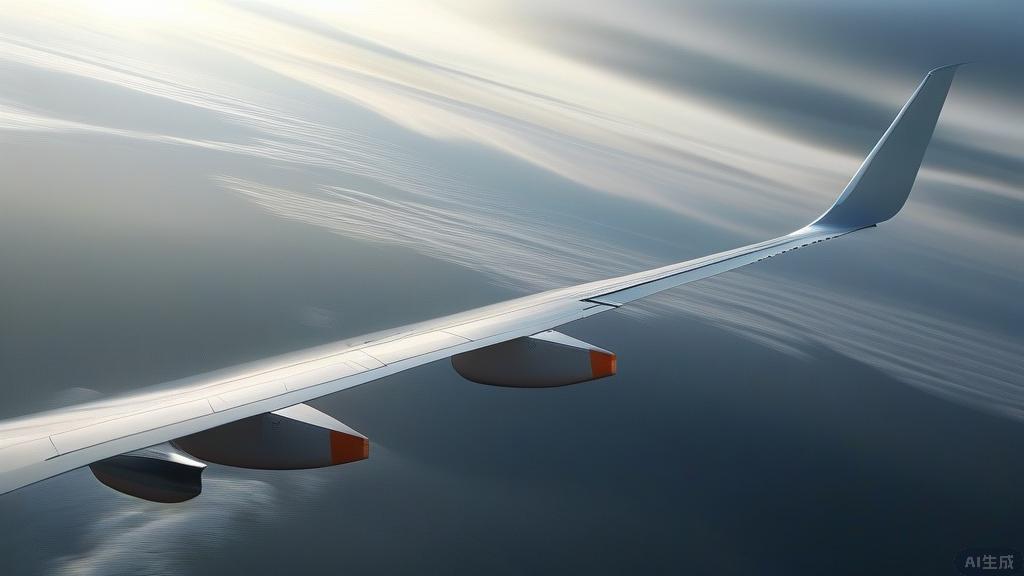 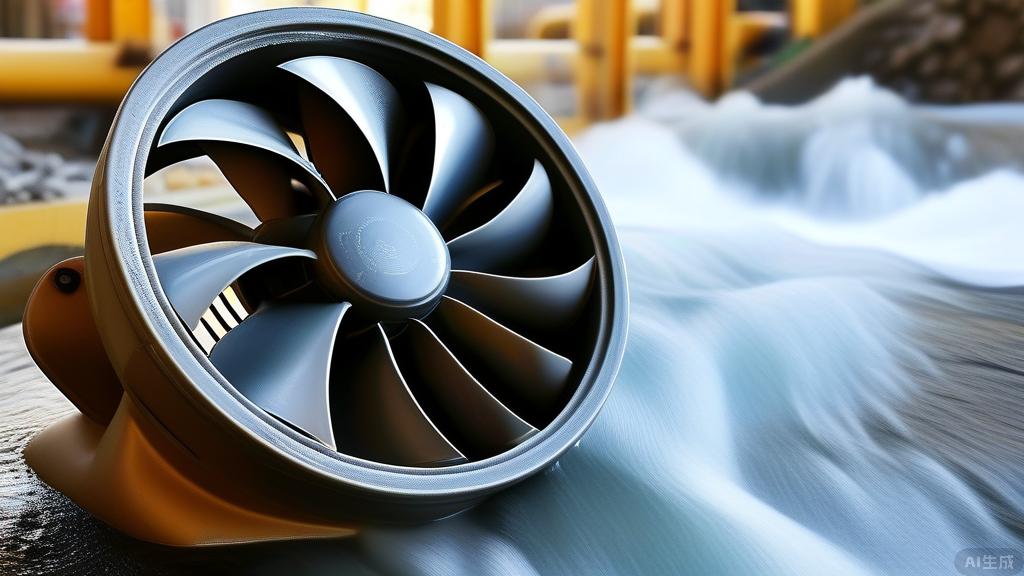 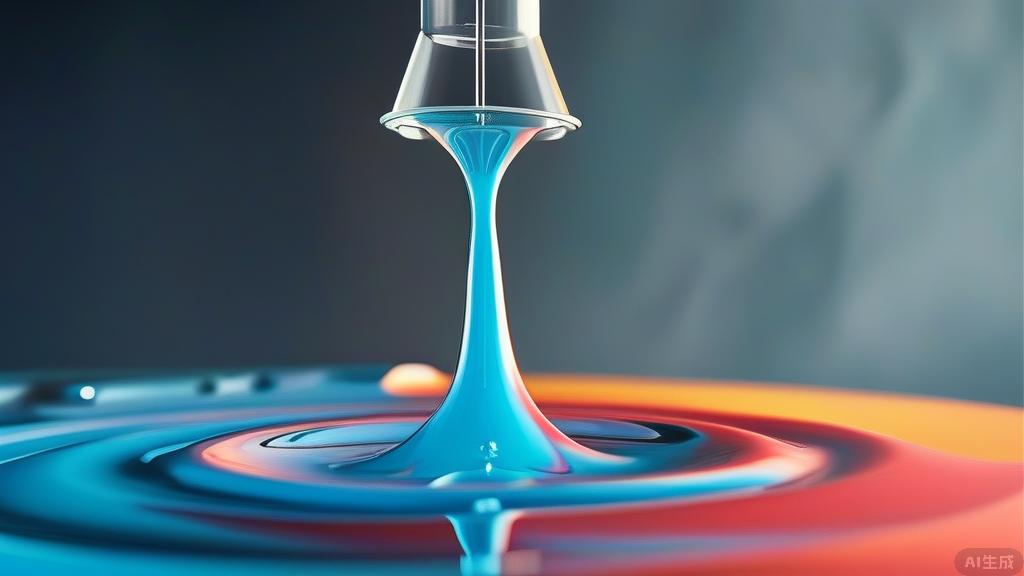 流体压强与流速的基本原理
实际应用中的流体压强变化
流体压强与流速关系的实验探究
在流体动力学中，伯努利原理阐述了在同一流线上，流体的速度增加时，其压强会相应减小。这一原理是理解飞机机翼升力产生和管道中流体运动的基础。
在日常生活和工程实践中，流体的压强与流速关系有着广泛应用，如通过调整风扇叶片的角度来改变风速，或是利用文丘里管原理测量流体的流量，都体现了这一物理现象的实用性。
在物理教学中，通过设计简单的实验，如使用漏斗和水柱演示不同截面下水流速度与压强的变化，可以直观地展示流体动力学的基本原理，增强学生对理论的理解和应用能力。
05
浮力
浮力
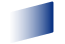 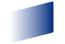 浮力，一种物理现象，是指物体在流体中受到的向上作用力。这种力量的大小等于被排开流体的重量，是阿基米德原理的具体体现。
浮力的定义
浮力的计算涉及到物体的体积、密度以及液体的密度。通过这些参数，我们可以利用公式计算出物体在液体中所受的浮力大小。
浮力的计算方法
浮力在日常生活中有着广泛的应用，如游泳时人体在水中的浮沉、船只的设计等，都与浮力的原理密切相关，展现了物理学在实际生活中的应用价值。
生活中的浮力应用
阿基米德原理
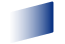 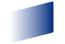 阿基米德原理的由来
原理的基本内容
原理的应用实例
阿基米德原理源自古希腊科学家阿基米德的一次意外发现，当他在浴缸中沐浴时注意到水位的变化，从而引发了对浮力和物体排水量关系的深入思考。
阿基米德原理阐述了一个物体完全或部分浸入液体时所受到的向上的浮力，等于该物体排开液体的重量。这一原理是理解物体漂浮与下沉的基础。
阿基米德原理不仅适用于科学研究，还广泛应用于日常生活中，如船舶的设计、气球的升空等，都直接或间接地应用了这一原理。
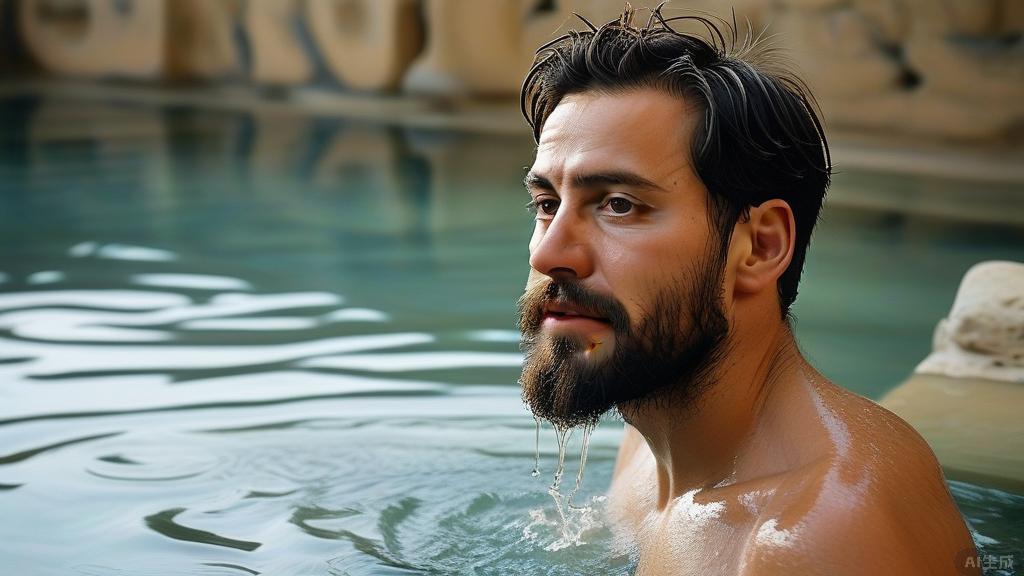 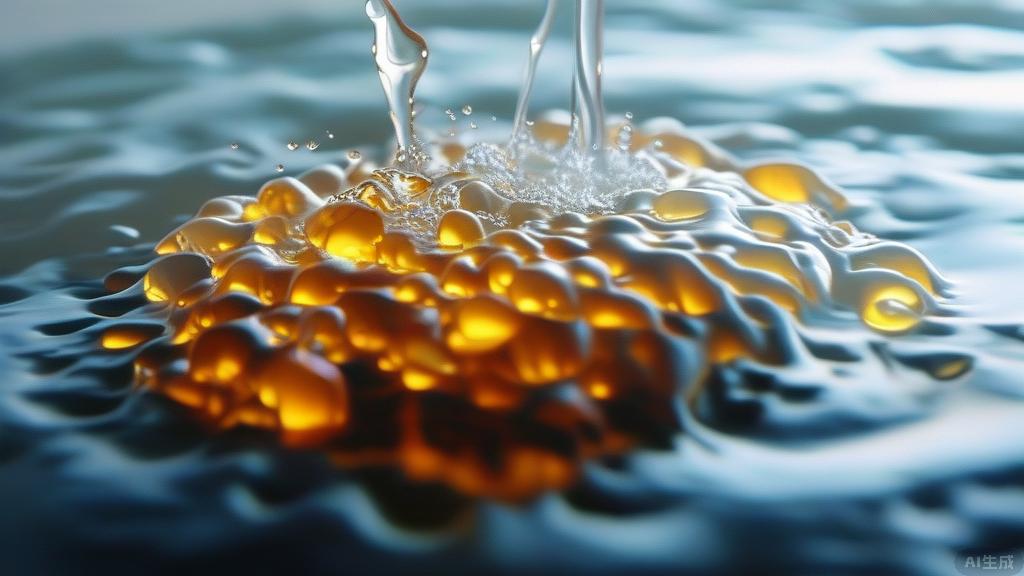 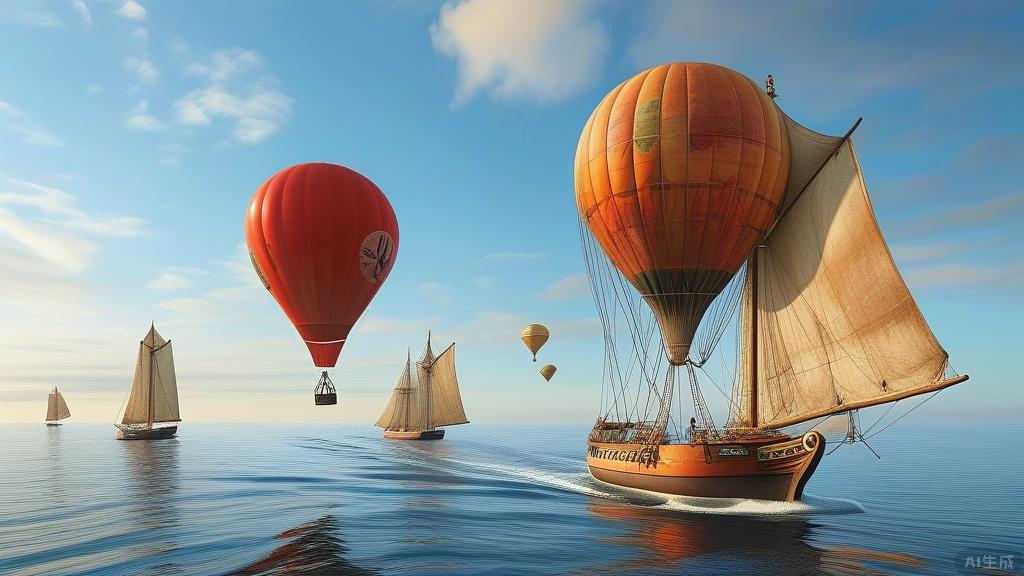 物体的浮沉
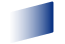 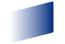 当物体的密度小于液体时，物体会因为受到的浮力大于自身重力而漂浮在液面上。这一原理是理解物体浮沉现象的基础，揭示了物体密度和浮力之间的直接联系。
01
浮力与物体密度的关系
当物体在液体中处于悬浮或漂浮状态时，意味着它所受的浮力与其重力达到了平衡。这种状态下的物体既不上浮也不下沉，展示了浮力作用的精妙平衡点。
02
浮力作用下的平衡状态
除了物体本身的密度外，液体的种类、温度以及加入溶质等因素也能显著影响物体在液体中的浮沉情况。这些外部条件的变化能够改变液体的密度，进而影响对物体的浮力大小。
03
影响物体浮沉的外部因素
06
从粒子到宇宙
探索微观
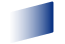 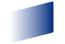 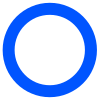 微观粒子世界
01
微观粒子世界充满了神秘与奇妙，从原子到夸克，这些微小的粒子构成了我们所见的一切物质。通过探索它们，我们可以更深入地理解物质的本质和宇宙的构造。
粒子间的相互作用
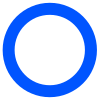 02
粒子之间的相互作用是物理学的基础，如电磁力、强相互作用和弱相互作用等。这些作用决定了粒子的运动状态和转化过程，揭示了自然界的基本规律。
微观世界的实验探索
通过精密的实验设备和技术，科学家们能够观测和测量微观粒子的行为。例如，使用粒子加速器可以模拟宇宙大爆炸的条件，从而研究宇宙的起源和发展。
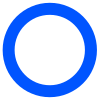 03
分子动理论的初步认识
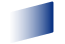 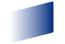 分子运动现象
温度与分子运动
分子动理论揭示了物质内部微观粒子的持续运动状态，这种无形的运动是物质热胀冷缩、气体扩散等宏观现象的根本原因，体现了自然界中能量转换与传递的基本原理。
温度的变化直接影响着分子运动的速率，高温下分子运动加剧，低温则减缓，这一关系解释了为何温度升高物体体积膨胀、冷却则收缩，揭示了温度对物质状态变化的影响机制。
分子间作用力
分子间的引力与斥力共同决定了物质的凝聚态与相变过程，如固体的坚硬、液体的流动性及气体的自由扩散，这些相互作用力是理解物质三态变化及其物理性质的关键。
探索宇宙
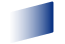 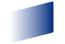 宇宙的浩瀚无垠
01
宇宙是一个无边无际、充满神秘的空间，它包含了无数的星系、恒星和行星。人类对宇宙的探索从未停止过，通过各种先进的科技手段，我们逐渐揭开了宇宙的神秘面纱。
黑洞与宇宙起源
02
黑洞是宇宙中一种极为奇特的天体现象，它具有强大的引力场，连光都无法逃脱。科学家认为黑洞可能是宇宙的起源之一，它们的存在为我们理解宇宙的演化提供了重要的线索。
宇宙中的奇异物质
03
宇宙中存在许多奇异的物质，如暗物质和暗能量等。这些物质无法直接观测到，但它们对宇宙的结构和演化产生了深远的影响。科学家正在努力研究这些奇异物质的性质和作用。
浩瀚的宇宙
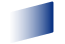 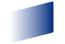 宇宙的辽阔无边
星系的多样性
01
03
宇宙浩瀚无垠，包含了数以亿计的星系和恒星。在这广袤的空间中，地球不过是一粒尘埃，凸显了人类在宇宙中微不足道的位置，同时也激发了我们对未知世界的探索欲望。
宇宙中的星系形态各异，有螺旋状、椭圆状以及不规则形状等。这些星系不仅在外观上有所区别，它们的组成、演化历程及内含天体的种类也各不相同，体现了宇宙结构的复杂性和多样性。
恒星的诞生与死亡
02
每一颗恒星都经历从诞生到消亡的过程，从气体云的凝聚到成为耀眼的星体，再到最终可能爆炸成为超新星或塌缩成黑洞。这一过程展示了物质在宇宙中的循环和能量的巨大转换。
跨学科实践 为“天宫课堂”设计一个小实验
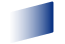 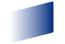 02
01
03
真空中的声波传播
微重力环境下的浮力实验
光在不同介质中的折射率
设计一个实验，利用特制的振动装置在太空舱内产生声波，观察并记录声波在接近真空环境中的传播情况，以此探究声音传播与介质关系的基本原理。
在天宫课堂中，通过将水和油滴入太空舱内，观察它们在微重力条件下的行为变化，从而探索液体在不同重力环境下的物理特性及浮力原理。
通过在太空舱内使用激光笔照射不同材料（如水、玻璃、空气等），观察光线的折射现象，分析比较各材料的折射率，深化对光的折射原理的理解。
07
实验探究与互动环节
简单物理实验设计
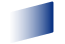 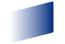 自制简易电磁铁
声音的传播实验
01
03
通过不同材质（如金属、塑料、空气）传递声音，比较声音在不同介质中的传播速度和效果，让学生亲身体验并理解声音是如何在不同介质中传播的物理原理。
利用家中常见的电池、铜线和钉子，通过简单的缠绕技巧，制作一个能够吸附小铁片的电磁铁。这个实验不仅揭示了电流产生磁场的原理，还激发了学生探索科学的兴趣。
水的表面张力实验
02
使用针头轻轻触碰水面，观察针浮在水面上而不沉入的现象，从而直观地理解水的表面张力。这一实验简单易行，却能深刻展示自然界中分子间作用力的奇妙。
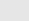 小组讨论与分享
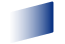 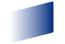 01
02
03
小组讨论的启动
分享的重要性
互动环节的设计
在物理学习的道路上，小组讨论如同启明星，指引着学生们探索科学的奥秘。通过集思广益，每个成员都能在讨论中碰撞出思维的火花，共同构建知识的桥梁。
分享是知识传播的翅膀，它让个体的智慧汇聚成海洋。在小组内部，每位同学都有机会将自己的见解和发现展现给他人，这不仅促进了理解，也加深了记忆。
精心设计的互动环节能够有效提升课堂的活跃度和参与感。通过角色扮演、实验操作等形式，让学生在实践中学习物理，体验科学的乐趣与魅力。
实验结果分析与总结
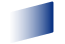 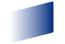 在物理学习中，实验是探索自然规律的桥梁。每个实验都旨在验证或发现特定的物理现象，通过观察和测量，我们期望能够揭示物质世界的内在逻辑和运作机制。
实验目的与预期
实验数据的记录和分析是理解物理概念的关键步骤。通过对实验结果的细致梳理和深入思考，我们可以对比理论预测与实际情况之间的差异，从而更准确地把握物理定律的适用范围和条件限制。
结果呈现与分析
实验的终极目标是形成清晰的结论，并将其应用于解决实际问题。通过总结实验中发现的规律和原理，我们不仅能够加深对物理知识的理解，还能够激发创新思维，将理论知识转化为实践能力。
结论提炼与应用
08
课后练习与巩固
课本习题解答
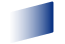 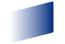 01
02
03
实验操作技能
问题解决策略
物理现象观察
学生通过观察日常生活中的物理现象，如物体漂浮、物体的下落等，能够更好地理解课本中的理论，将抽象的概念具体化，增强学习的趣味性和实用性。
通过动手做实验，学生不仅能够验证物理定律，还能培养科学思维和解决问题的能力。精确测量和记录实验数据，是提高科学素养的重要步骤。
在解答物理题目时，学生需要运用逻辑思维和批判性思考，分析问题的关键所在，选择合适的物理原理进行解答。这一过程锻炼了学生的综合应用能力。
思考题与开放性问题
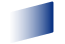 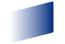 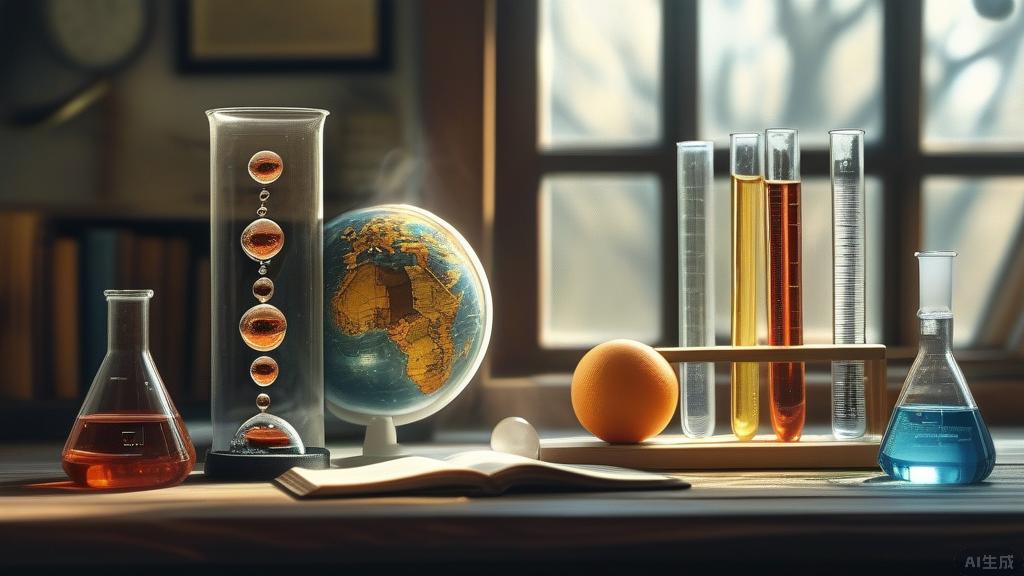 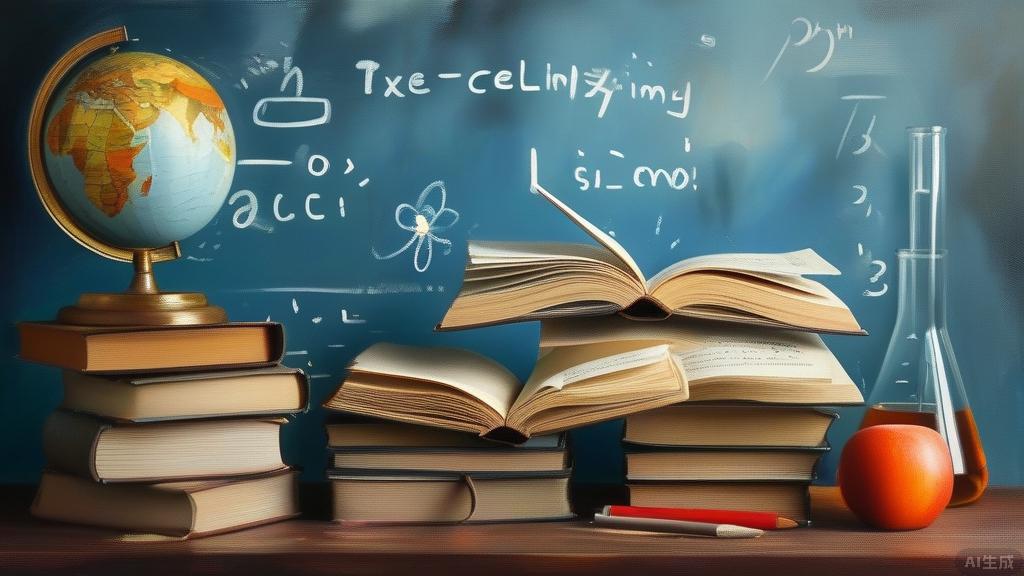 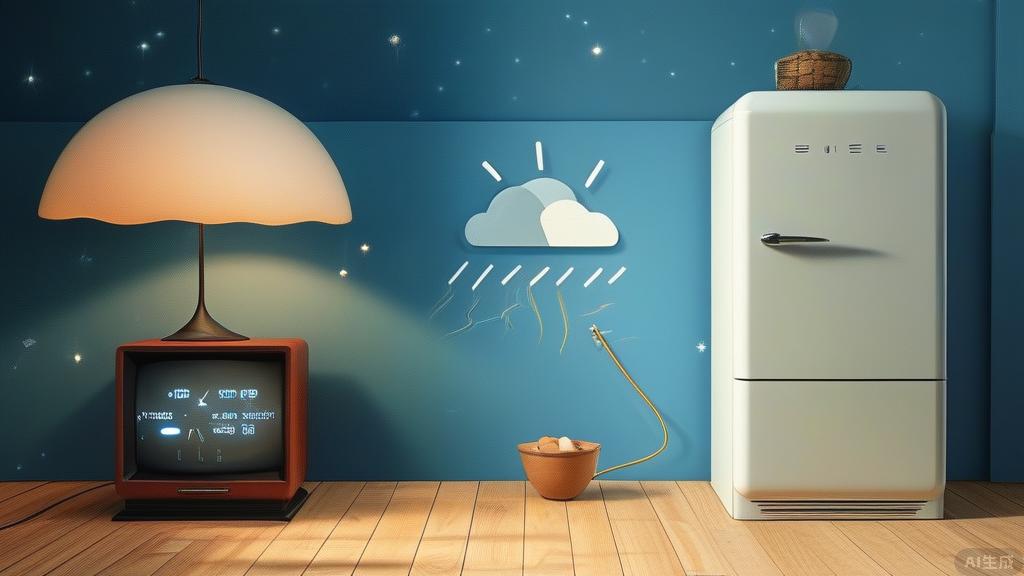 物理学习的意义
如何提高物理学习效果
物理与日常生活的联系
物理不仅仅是一门学科，它更是理解世界、探索未知的重要工具。通过学习物理，我们可以更好地理解自然界的规律，培养逻辑思维和解决问题的能力。
提高物理学习效果需要掌握科学的学习方法，如定期复习、做笔记、参与实验等。同时，保持好奇心和求知欲，勇于提问和探索，也是提升学习效果的关键。
物理知识无处不在，它与我们的日常生活紧密相连。例如，我们可以通过物理学原理解释天气变化、家电工作原理等现象，这有助于我们更好地理解和应用物理知识。
推荐额外阅读资料
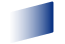 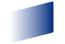 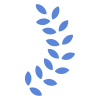 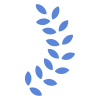 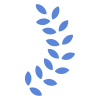 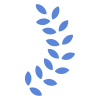 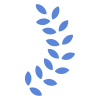 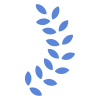 01
02
03
物理实验的奥秘
物理学在日常生活中的应用
著名物理学家的故事
通过动手进行物理实验，学生能够直观地理解抽象的物理概念和原理，从而激发学习兴趣，提高实践能力和创新思维。
物理学不仅是学科知识的积累，更是解决日常生活问题的重要工具。了解其应用，可以让学生认识到学习物理的实际意义和价值。
通过阅读著名物理学家的生活和科研经历，不仅可以学到知识，还能受到他们坚韧不拔、勇于探索的精神激励。